Mayfield Stakeholder Map
Governance Segment
Provider Segment
Customer Segment
Influencer Segment
Mayfield Stakeholder Communication Map
Determine level of Power and Interest.
Place post-it with name in relevant quadrants.
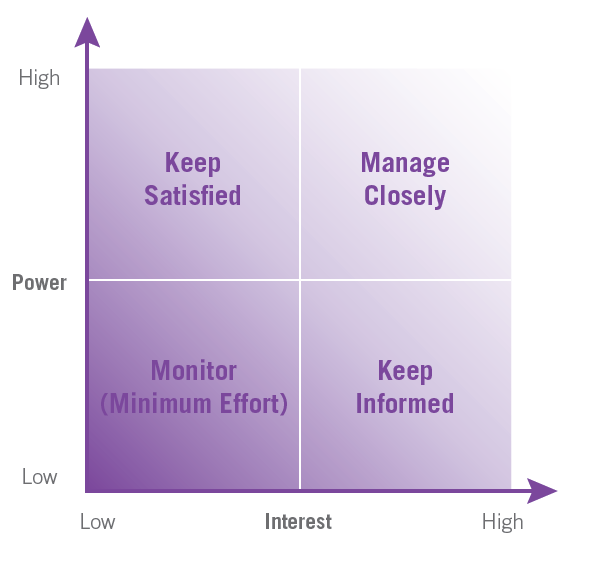